„Śpiący niedźwiedź” – praca plastyczna z kółek.
Instrukcja krok po kroku
Pracowity Przedszkolaku!
	Zachęcamy Cię do zrobienia pracy plastycznej, do której instrukcję znajdziesz poniżej.
Czy wiesz, jak nazywa się miejsce, w którym mieszka niedźwiedź?
Brawo! To jest gawra.
Nasz niedźwiedź będzie spał w swoim domu, czyli w gawrze.

Do dzieła!
Potrzebne Ci będą:- trzy białe kartki- nożyczki- klej- kredki lub flamastry w kolorach: brązowy, czarny, pomarańczowy lub jasny brązowyokrągłe pojemniki do odrysowania kółek o różnych wielkościach
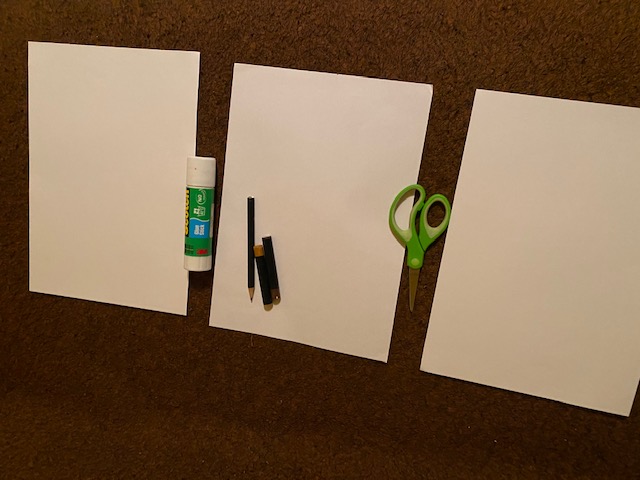 Na jednej białej kartce odrysuj kółka – potrzebujesz tylu, ile widzisz na rysunku. Zwróć uwagę na to, ile jest największych kółek, ile troszkę mniejszych, ile jeszcze mniejszych, a ile najmniejszych.
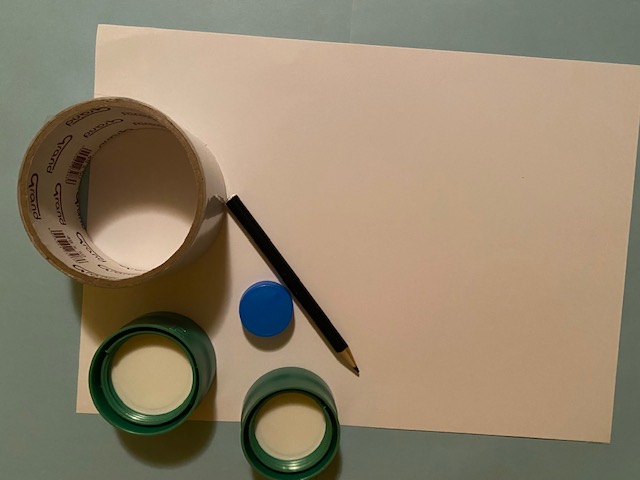 Teraz czas pokolorować wszystkie kółka na kolor brązowy. Najlepiej użyć jakiegoś ciemnego odcienia brązowego.
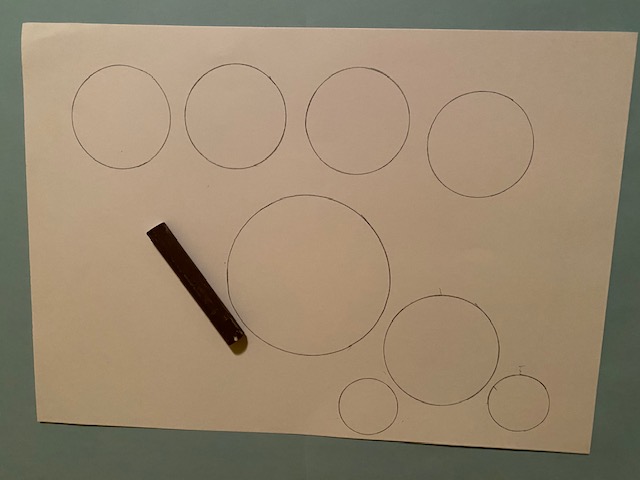 Wytnij kółka.
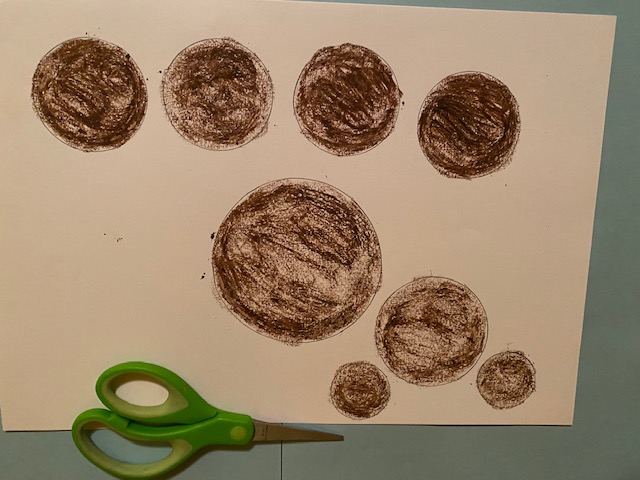 Spójrz, te kółka, których jest 4 i te, których jest 2 należy pokolorować jeszcze z drugiej strony.
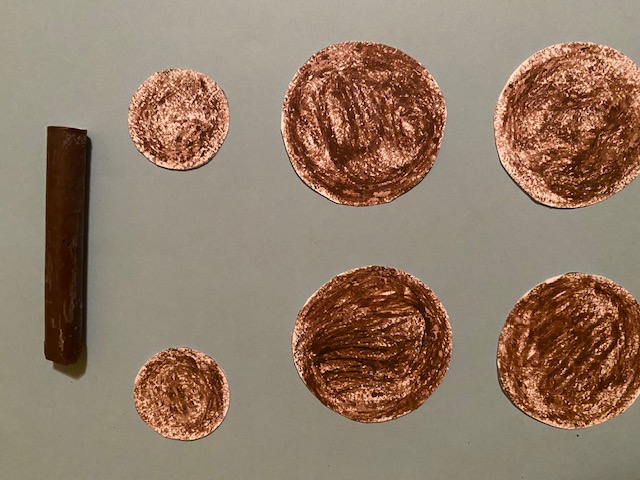 Czas ułożyć Twojego niedźwiedzia. Przyjrzyj się zdjęciom. Zwróć uwagę na to, które kółka trzeba zgiąć w odpowiedni sposób:
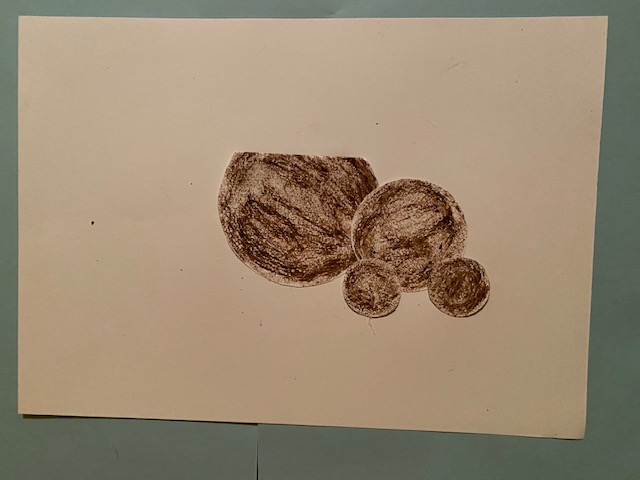 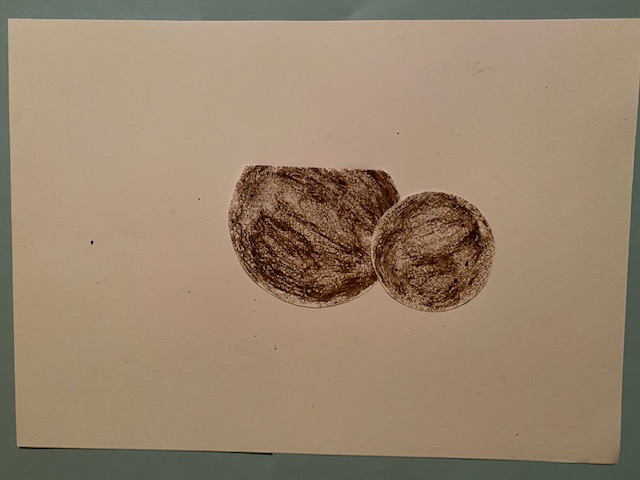 Śpiący niedźwiedź prawie gotowy. Czego jeszcze mu brakuje?
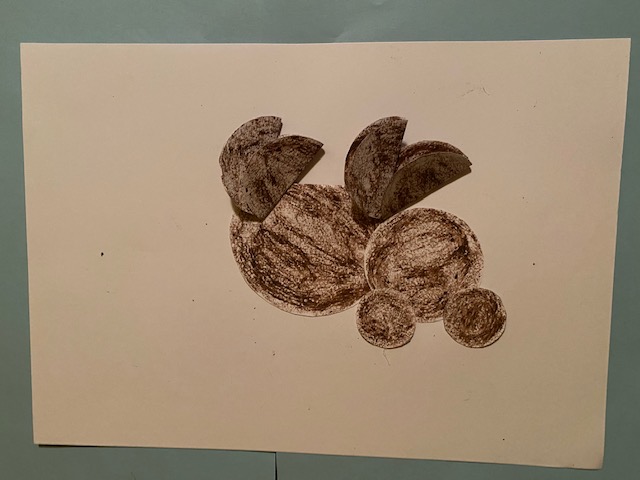 My dorysowałyśmy mu zamknięte oczy i nos. Jeśli chcesz możesz przykleić mu oczy i nos z czarnego papieru lub narysować.
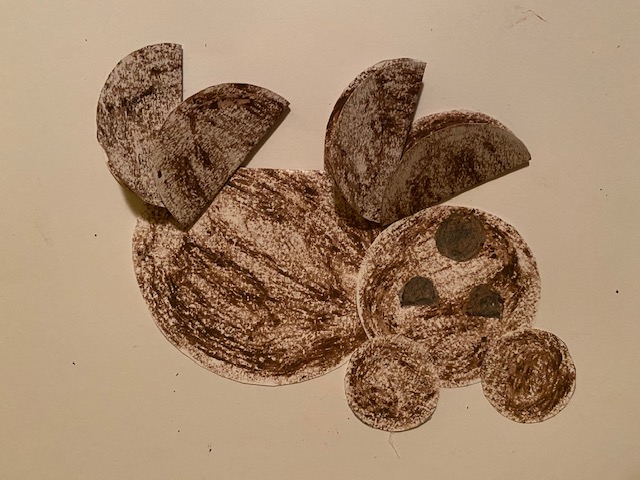 Ale zaraz, zaraz… Musimy przygotować mu jeszcze gawrę. Potrzebujesz zgiąć jedną białą kartkę w kulkę. Zrób to 4 razy. Najlepiej zgniatać papier i rozprostowywać naprzemiennie, aż będzie mocno pozaginany.
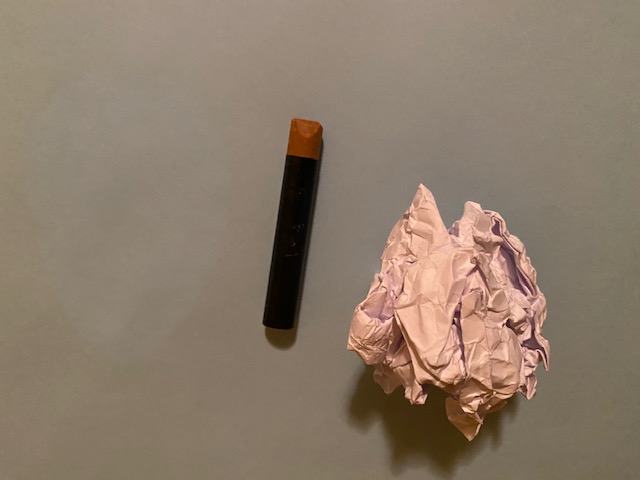 Teraz rozprostuj papier i pokoloruj.
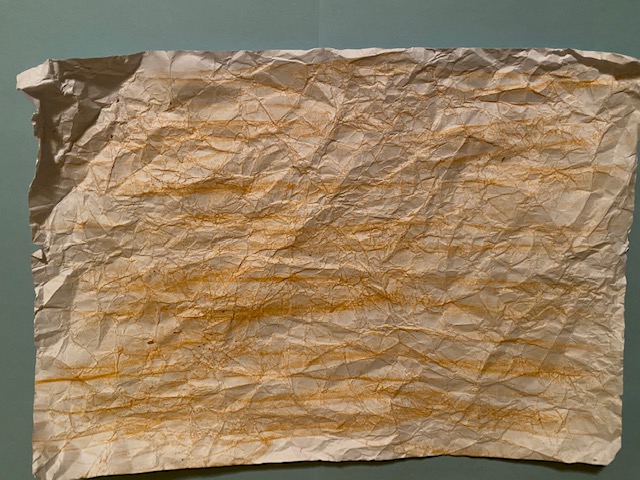 Na koniec urywaj palcami kawałki papieru i utwórz z nich gawrę dla Twojego śpiącego niedźwiedzia. Nasza praca wygląda tak:
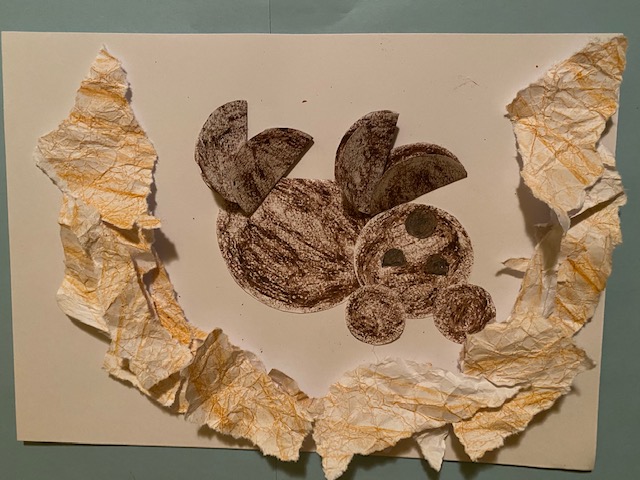 Prześlij nam zdjęcia swojej pracy. Może dorysujesz jeszcze jakieś elementy? Jesteśmy bardzo ciekawe, jak wyszła.Panie z Twojego przedszkola